دور تنشيط الجهاز المناعي في مقاومة معظم الامراض
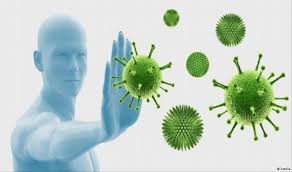 مقدمة
هل يرضي أحد بأن يلقي بكل أسلحته، ويرفع يديه مستسلما لأعدائه دون أدنى مقاومة؟لن يجيب أحد بنعم، رغم أن كثيرين يفعلون ذلك بغفلة، أو عن جهل وسوء فهم، يفعلون ذلك، ويفتحون صدورهم لأعدائهم الفتاكة من الجراثيم والفيروسات، والمواد الضارة بعد أن يهدروا أجهزتهم المناعية، جيش الدفاع الذي من الله به على كل إنسان، فلم يقدر ان يحفظوا النعمة، فانتشرت أمراض نقص المناعة، وتحوَّل الجهاز المناعي إلى فتات هش; لا يواجه جرثومة، ولا يطرد ميكروبا، وصارت أجسادنا ساحة مستباحة تغزوها أمراض لم نسمع بها إلا قريبا، وكلها ثمرة عدم الحفاظ على جهاز المناعة.إذن كيف يظل هذا الجهاز على قوته، مؤديا لدوره، ومحققا لوظيفته.
الاجابة تكون في الوصايا التالية :
الصلاة والصيام:في دراسة علمية أجراها عدد من العلماء عام 1988م في ولاية سان فرانسيسكو بالولايات المتحدة على ما يقرب من مائة ألف شخص، ثبت أن الانتظام في العبادة والتقرب إلى الله يقلل من نسبة الوفيات من أمراض القلب، بمقدار (50%) كما يقلل من نسبة الانتحار بمقدار (53%).وأثبتت الدراسة أيضا أن الانتظام في الصلاة يساعد في تخفيف الاضطرابات العاطفية والعقلية، وأن لها تأثيرًا إيجابيا على العقل والجسم.والصلاة وذكر الله، وقراءة القرآن تشحن الإنسان بشحنات معنوية تسهم في تنشيط المناعة؛ لأن الإنسان عندما يمتثل لأمر الله وهو مؤمن يجزيه الله أحسن الجزاء "ومن يعمل من الصالحات وهو مؤمن فلا يخاف ظلما ولا هضما" [طه:112].ولقد بينت الدراسات أن الطمأنينة التي تبثها الصلاة في نفس المصلي تؤدي إلى إفراز هرمونات خاصة تعمل على تنشيط المناعة.وأكدت البحوث العلمية أن الصلاة درعٌ واقٍ من المسكرات والمخدرات; حيث يندر تناولها وإدمانها بين المصلين، والصلاة أيضا علاج للإدمان، ولذلك بدأ كثير من المستشفيات في الخارج العمل على إنشاء دور للعبادة في كل مستشفي يعالج الإدمان.ولقد دلت الدراسات العديدة التي أجريت على الصائمين على أن الصيام يفيد في وقاية الصائم من الأمراض وفي تنشيط المناعة.
المودة والتراحم وحب الناس:لا يقتصر أثر العلاقات الحميمة بين أفراد الأسرة والأصدقاء على الوقاية من الأمراض النفسية والعضوية فحسب، بل يمتد الأثر ليشمل الوقاية من الأمراض الفيروسية والجرثومية، فقد أظهرت دراسة أجريت في جامعة بنسلفانيا في الولايات المتحدة شملت (276) متطوعا تراوحت أعمارهم بين (18 - 55) سنة، وأعطي كل فرد منهم قطرات أنفية تحتوي على الفيروسات المسببة للزكام، أظهرت الدراسة أن أعراض المرض كانت أقل عند الأشخاص الذين يتمتعون بحب الأقارب والأصدقاء وعطفهم ومودتهم.
الحرص دائماعلي التمتع بحياة اجتماعية ناجحة أجري العديد من الأبحاث والدراسات في جامعة بريطانية أثبتت نتائجها أن الأشخاص الاجتماعيين الذين يتمتعون بصداقات متعددة تكون قوة مناعتهم الجسمية أكبر من غيرهم بمعدل 20% وبالتالي يقل معدل إصابتهم بالأمراض. وأشارت الدراسات إلي أن الإنسان كائن اجتماعي ‏خلق ليحيا في مجموعات‏‏ لذلك فإن من لديهم صداقات يعيشون حياة صحية ويتمتعون بجهاز مناعة قوي. كما أن الصداقات المتعددة والعلاقات الاجتماعية السوية يقللان من مخاطر الإصابة بأمراض القلب والمناعة لأنها تقلل من مستوي هرمون "الكورتيزول" في الدم الذي يزداد إفرازه بسبب الضغوط العصبية‏ بالإضافة إلي تقليل فرص الإصابة بنزلات البرد والإنفلونزا ويرجع سبب ذلك إلي أن المشاعر الإيجابية تقوي جهاز المناعة‏ الذي يحصن أجسامنا ضد الأمراض.
التخلص من الضغوط النفسيةأكد الأطباء أن الضغوط النفسية والقلق والتوتر والاكتئاب تعد جميعها عوامل تؤدي إلي خفض مستوي النشاط المناعي للجسم بالتالي يصبح الجسم فريسة سهلة للإصابة بالأمراض المُعدية والتأثر بالملوثات البيئية لذلك فهناك تأثيرات مباشرة للاضطرابات النفسية علي مناعة الجسم. كما أثبتت الأبحاث الطبية أن جهاز المناعة يضعف أثناء حالات الغضب الشديدة ويصبح الجسم عرضة للإصابة بالعديد من الأمراض. كما أن العصبية ترفع مستويات الكورتيزول في الجسم مما يقلل من إنتاج مادة البروستاجلاندين التي تدعم وظيفة المناعة وتمدد الأوعية الدموية.وأشار الأطباء إلي أن الراحة وتجنب الإجهاد النفسي 
والبدني والتوتر أولي خطوات علاج الإصابة بالأمراض
 الميكروبية. وفسروا ذلك بأن الحالة النفسية تؤثر بشكل 
كبير علي غذاء الفرد ونومه والنشاط البدني الذي يقوم به
 وعمل أجهزة وأعضاء جسمه الأمر الذي ينعكس علي 
قدرة الجسم علي مواجهة الأمراض والتصدي لها.
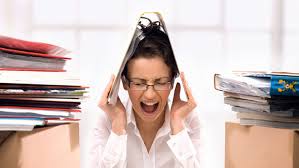 انماط اسلوب الحياة
ممارسة التمارين الرياضية : ممارسة التمارين الرياضية تساهم في إعطاء شعور رائع للشخص لأنها تحفز على إنتاج هرمون السعادة ( السيروتونين ) اضافة الى التعرق والتخلص من كميات الأملاح الزائدة يشعر جهاز المناعة بالراحة والنشاط و أيضا تقوم بتنظيم عملية النوم . ينصح بممارسة 30 دقيقة يوميا من رياضة المشي .
 تنظيم وجبات الاكل واللتزام بها 
بتناول ثلاث وجبات يومياً.
 الإبتعاد عن التدخين .
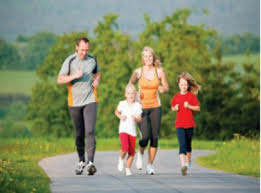 الضحك : إن الضحك  يعزز جهاز المناعة
 و يقلل من التوتر و القلق و يخفف من توتر 
و يزيد من كمية الأكسجين. الضحك هو
 الوسيلة الفعالة لتقوية جهاز المناعه 
وتخفيض من توتر العضلات وضغط الدم .
الاسترخاء والنوم:من المعروف أن التعرض للإجهاد 
المستمر دون راحة أو استجمام يؤدي إلى زيادة 
حدوث الأمراض المختلفة، فالإجهاد المستمر يمكن
 أن يضعف قوة الجهاز المناعي، ومن نعم الله على
 الإنسان نعمة النوم، وقد أظهرت الدراسات الحديثة
 أن هرمون الميلاتونين الذي يزداد إفرازه أثناء النوم
 يساعد في تنشيط جهاز المناعة، ومقاومة الأمراض الفيروسية والجرثومية.
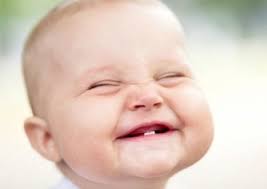 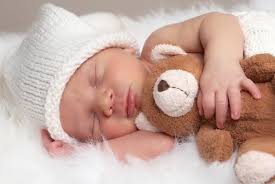 شرب الماءيجب تناول الكمية اللازمة للجسم من الماء ذلك العنصر الغذائي الحيوي الذي تعود أهميته إلي الدور الذي يقوم به في تسهيل نقل العناصر الغذائية لأجزاء الجسم المختلفة وإلي خلايا المناعة المنتشرة في كافة أنسجة الجسم القريبة والبعيدة عبر الدم وتسهيل تنقل الخلايا المناعية عبر الأوعية الليمفاوية. والماء له دور في تسهيل حدوث التفاعلات الكيميائية الحيوية اللازمة لإنتاج الطاقة وإنتاج الكثير من المواد الكيميائية الفاعلة في الجسم وأنسجته، ومن أهمها المواد الكيميائية المسئولة عن تفاعلات الجهاز المناعي في الجسم. ويسهل الماء إخراج السموم من الجسم ويمنع الميكروبات من فرص الدخول إلي الجسم والتكاثر داخله وهذا ما يحدث عندما يصيب الجفاف أغشية الجهاز التنفسي العلوي فيسهل حدوث الالتهابات الميكروبية داخله.
الغذاء الصحي المتوازن مراعاة تناول الغذاء الصحي الغني بالفيتامينات والعناصر المعدنية والمحضر بطريقة صحية مع مراعاة الاهتمام بالأطعمة الغنية بفيتامين C والزنك لأن الجسم يفقد هاتين المادتين بسرعة خاصة أثناء التعرض للضغوط النفسية والإرهاق البدني. وهما مادتان ضروريتان لتقوية جهاز المناعة ليتمكن من مقاومة الأمراض. ويجب أيضا الاهتمام بتناول الأطعمة الغنية بالحديد لأنه شديد الأهمية لكفاءة جهاز المناعة نظراً لأنه يمثل جزءاً من خلايا الدم التي تحمل الأكسجين إلي أجزاء الجسم.ويجب أيضا تناول الأطعمة التي تحتوي علي مادة البيتا كاروتين التي تتحول في الجسم إلي فيتامين A الذي يساعد في تعزيز جهاز المناعة. وكذلك الاهتمام بتناول أغذية غنية بالماغنسيوم والسلينيوم بالإضافة إلي الكالسيوم وفيتامين D الضرورية للحفاظ علي صحة الجهاز المناعي.
الغذاء الصحي المتوازن مراعاة تناول الغذاء الصحي الغني بالفيتامينات والعناصر المعدنية والمحضر بطريقة صحية مع مراعاة الاهتمام بالأطعمة الغنية بفيتامين C والزنك لأن الجسم يفقد هاتين المادتين بسرعة خاصة أثناء التعرض للضغوط النفسية والإرهاق البدني. وهما مادتان ضروريتان لتقوية جهاز المناعة ليتمكن من مقاومة الأمراض. ويجب أيضا الاهتمام بتناول الأطعمة الغنية بالحديد لأنه شديد الأهمية لكفاءة جهاز المناعة نظراً لأنه يمثل جزءاً من خلايا الدم التي تحمل الأكسجين إلي أجزاء الجسم.ويجب أيضا تناول الأطعمة التي تحتوي علي مادة البيتا كاروتين التي تتحول في الجسم إلي فيتامين A الذي يساعد في تعزيز جهاز المناعة. وكذلك الاهتمام بتناول أغذية غنية بالماغنسيوم والسلينيوم بالإضافة إلي الكالسيوم وفيتامين D الضرورية للحفاظ علي صحة الجهاز المناعي.
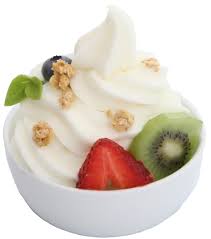 تناول اللبن الزبادي وعسل النحل والثوم:فقد دلت الدراسات على أن لبن الزبادي يحتوي 
على مواد تقاوم الميكروبات التي تسبب أمراض 
الجهاز الهضمي كما ينشط الخلايا الآكلة للميكروبات، ويفيد في علاج الإسهالات.أما عسل النحل فيحتوي على مواد تقاوم الميكروبات
وتقتل الجراثيم، ويفيد في علاج الجروح والقروح،
 كما يفيد في عدد من الأمراض.وأما الثوم فله خاصية مقاومة الجراثيم، كما أوضحت
 دراسات أجريت في أمريكا أن تناول الثوم يساعد في
 تقوية جهاز المناعة، كما يخفض كوليسترول الدم، 
ويسهم في الوقاية من مرض شرايين القلب التاجية.
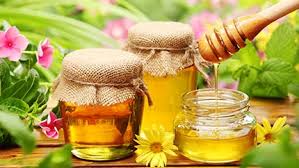 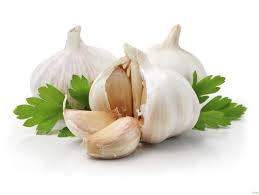 تناول السمك وزيت السمك وزيت الزيتون  : يحتوي السمك على نوع مميز من الأحماض الدهنية يسمى Omega-3المفيدة لتقوية الكريات البيضاء التي تقوي جهاز المناعة ويعتبر السردين والسلمون والماكريل من أغنى أنواع السمك بـ Omega-3 , وهي ضرورية للجسم، فتعطي هذه الاحماض الدهنية قيمة غذائية عالية، وهي فعالة جدا في تحسين المزاج ونشاط الجسم وتقوية الذاكرة واداء المخ، وتحمي الجسم من امراض القلب والشرايين   , ويعتبر زيت الزيتون بجانب الأسماك (السلمون) من أهم المصادر الغذائية المحتوية على "احماض أوميجا -3" الأمر الذي يساعد على الوقاية من أمراض القلب والأوعية الدموية، كما يعمل زيت الزيتون على تدعيم كفاءة الكولسترول المفيد HDL الذي يفيد الجسم في التخلص من الكولسترول الضار LDL.
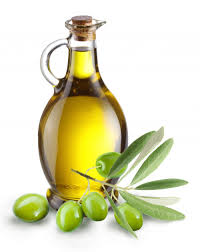 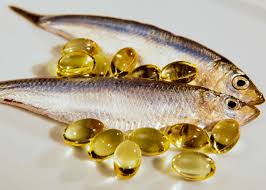 الجـوز والمكسرات : من أغنى الأطعمة بمادة السلينيوم المفيدة جداً لجهاز المناعة , يعد الجوز من أكثر أنواع المكسرات فائدة للصحة، ويجب تناوله بكميات أكبر في إطار النظام الغذائي الصحي, وفي هذا الإطار تؤكد دراسة حديثة صادرة عن هيئة الغذاء والدواء الأمريكية FDA ثبت
 أن ثمار الجوز تحتوي على أعلى معدل من 
مضادات الاكسدة يصل إلى ضعف ما تحتويه 
الأنواع الأخرى من المكسرات، الأمر الذي
 يساعد الجسم على مقاومة الأمراض وحمايته
 من الكيماويات الطبيعية الضارة المسؤولة عن 
الإصابة بالامراض، علاوة على فائدتها الصحية 
في القضاء على التفاعلات الضارة التي تؤذي خلايا الجسم في عمليات الاستقلاب الخلوي.
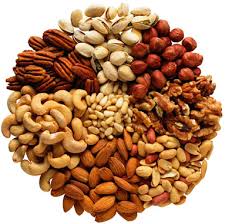 الشاي الأخضر والعصائر الطبيعية : يحتوي على مضادات الأكسدة مما يقلل نسبة الكوليسترول الضارفى الجسم , ويقلل أيضا ً من خطر الإصابة بالعديد من الأمراض , وقد اثبتت الابحاث السويسرية ان شرب الشاي الاخضر مع الوجبات يشجع على صرف سعرات حرارية زيادة تقدر بنسبة 4%, كما انه يحفز الجسم على استخدام الدهون في انتاج الطاقة بدلاً من الكربوهيدرات , بالإضافة إلى أهمية الأنواع الأخرى من منقوع الأعشاب كالشمر والزعتر والزنجبيل والبابونج والنعناع والكركديه والقرفة. هذا إلى جانب أهمية تناول العصائر الطازجة التي يتم تحضيرها في المنزل والمحلاة بعسل النحل الصافي .
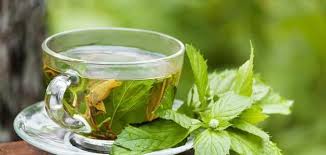 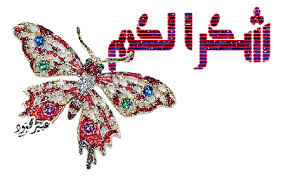